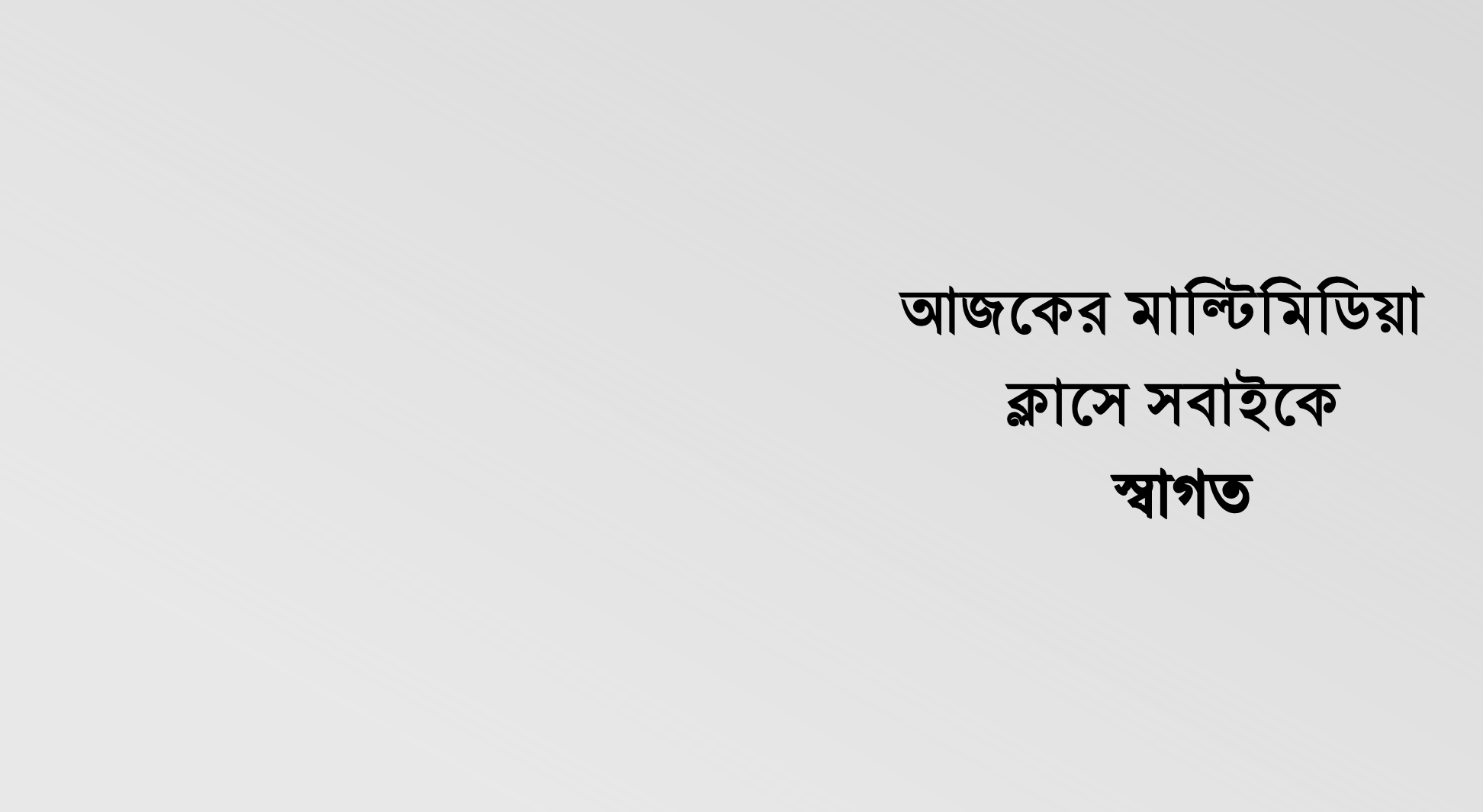 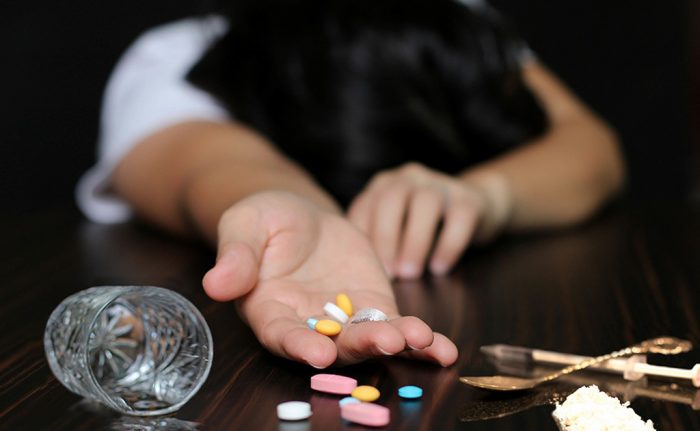 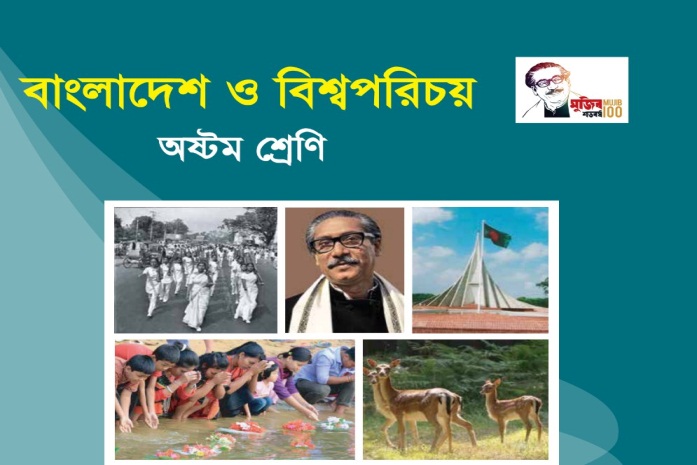 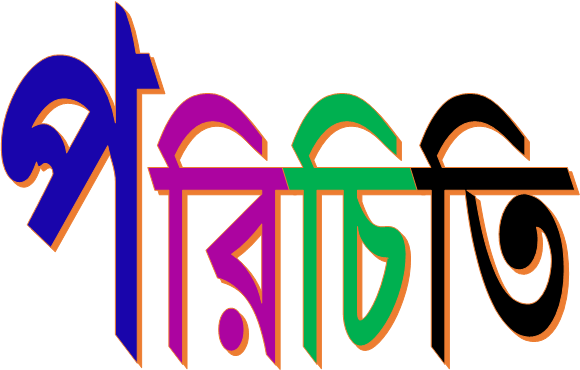 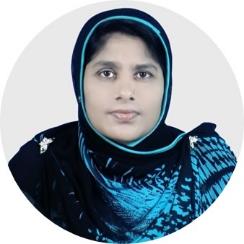 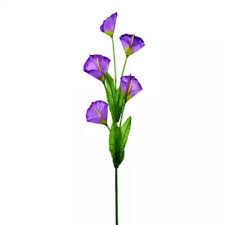 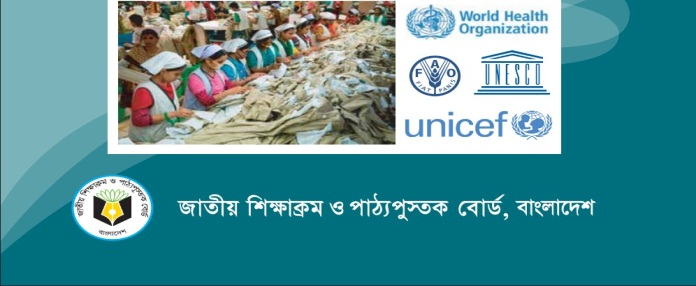 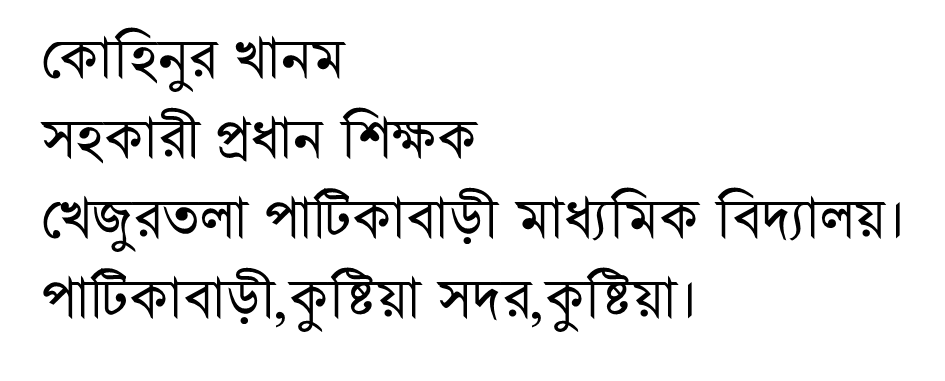 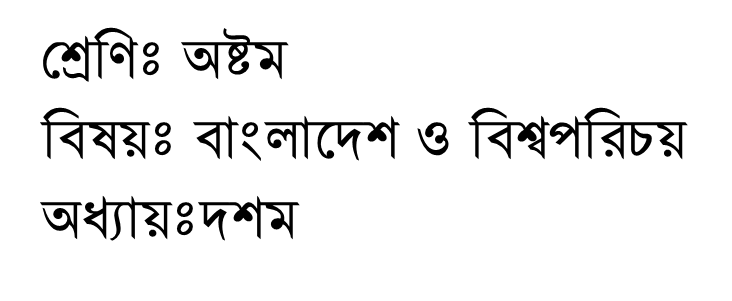 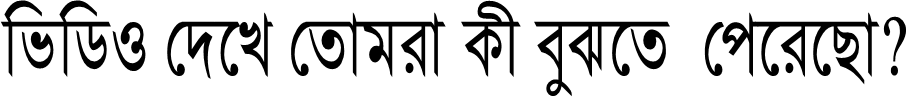 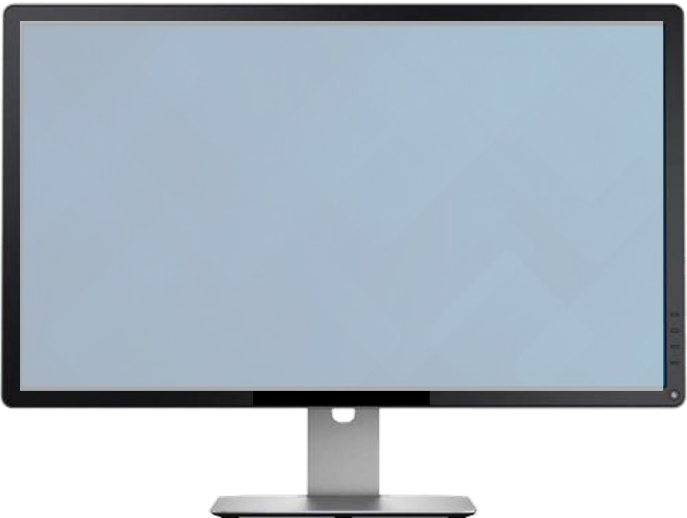 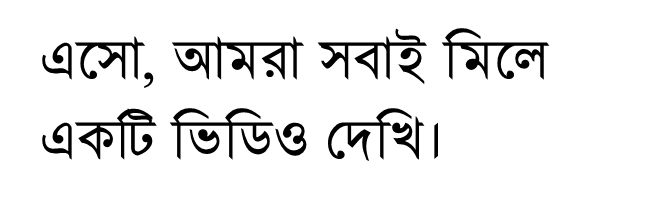 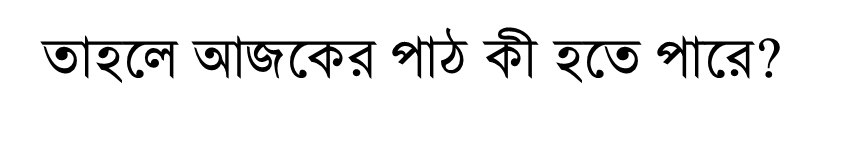 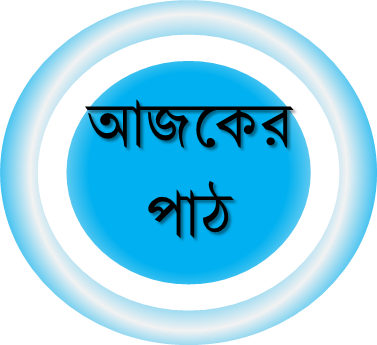 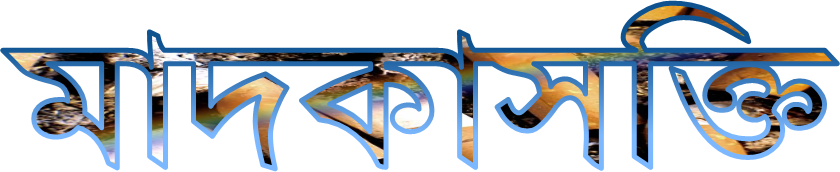 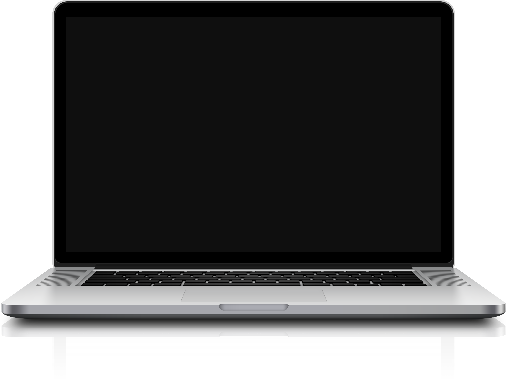 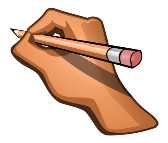 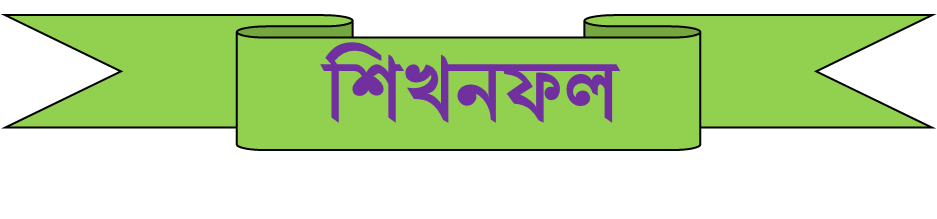 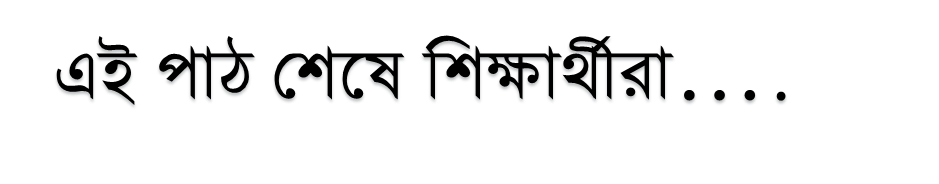 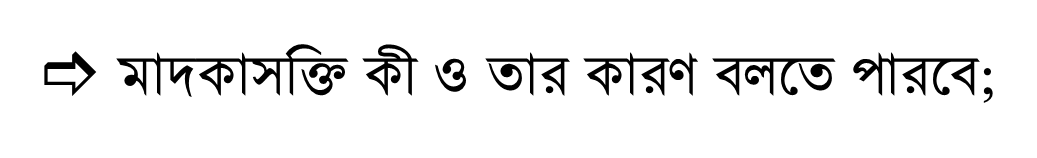 ১
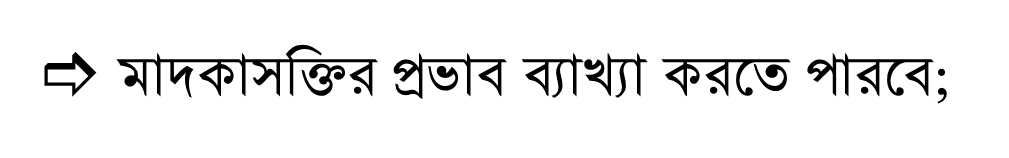 ২
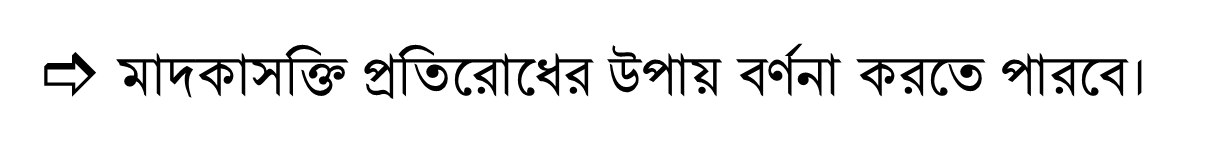 ৩
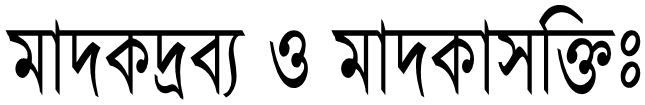 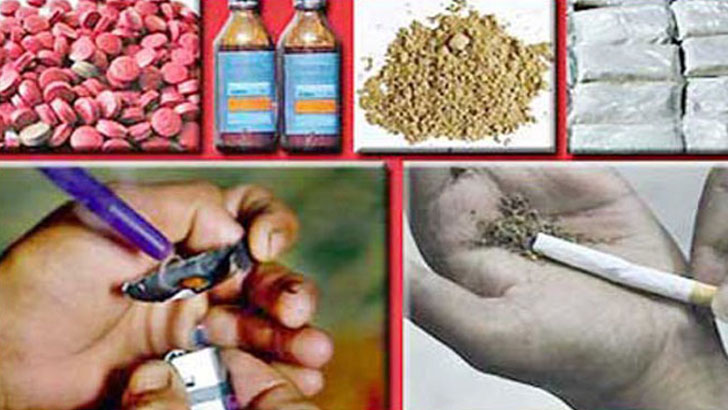 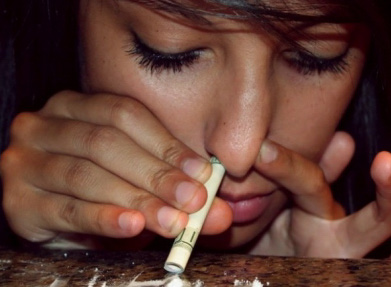 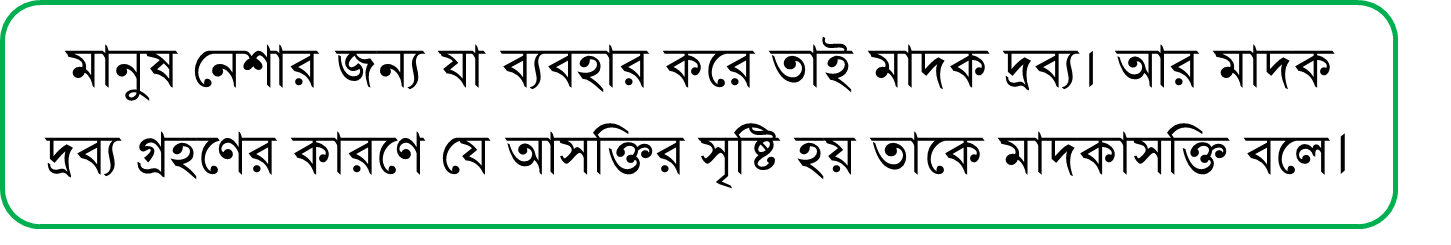 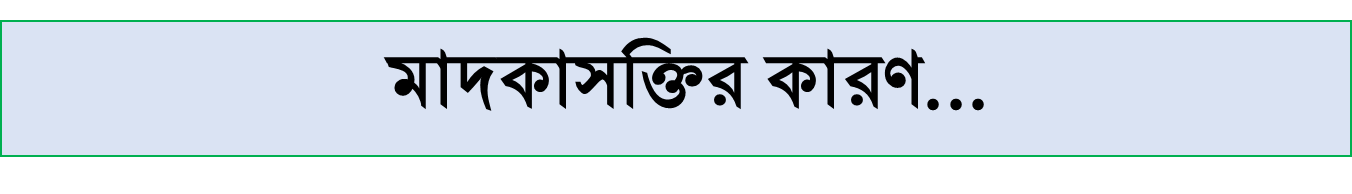 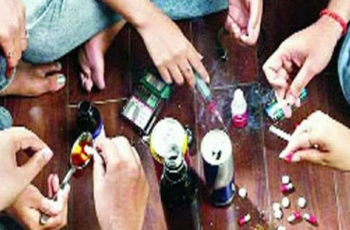 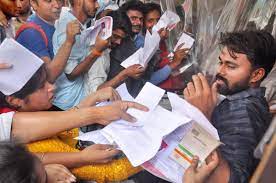 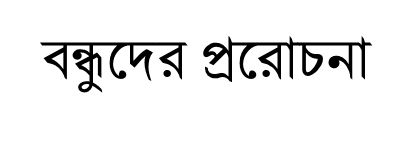 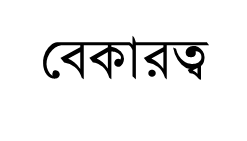 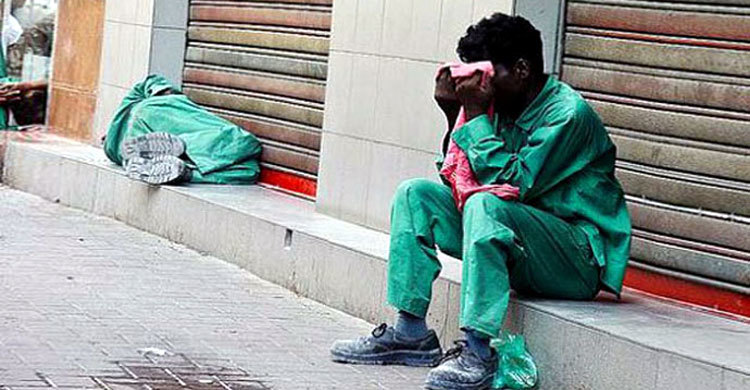 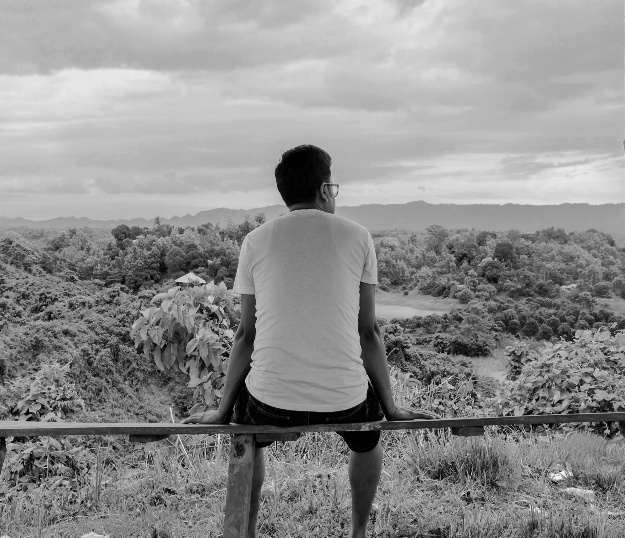 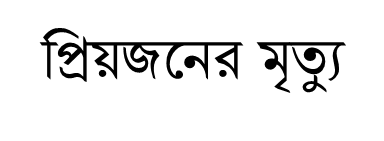 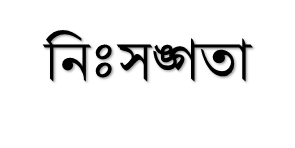 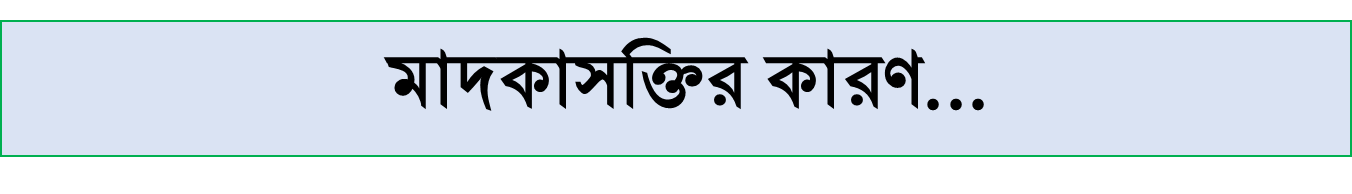 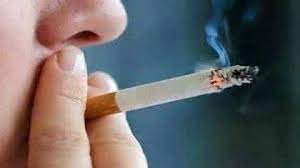 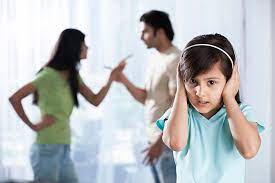 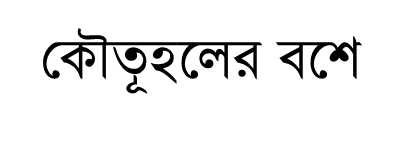 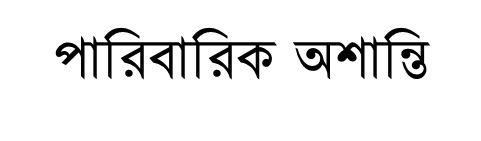 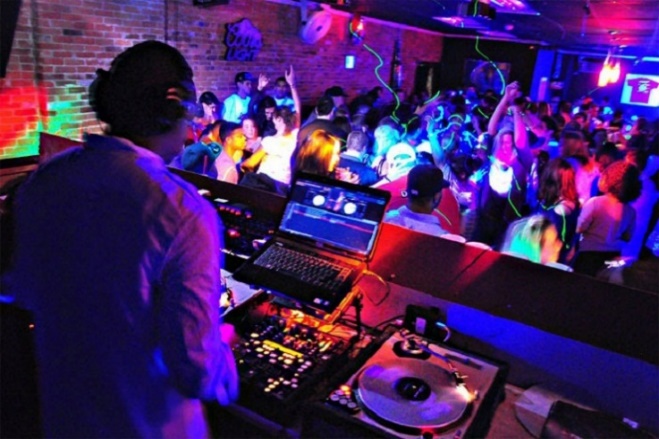 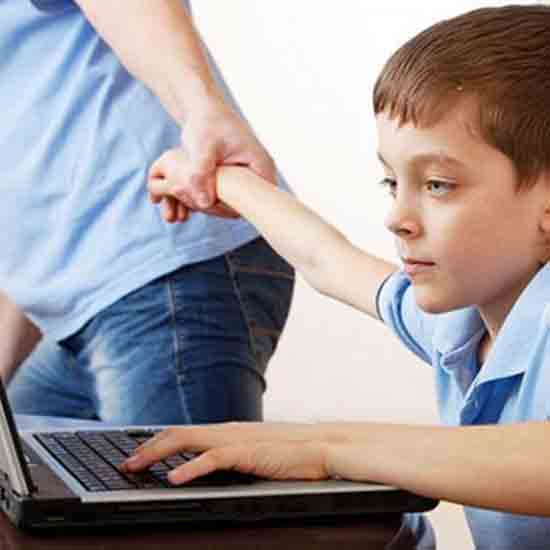 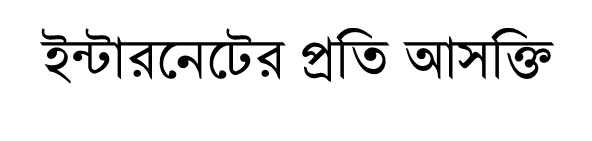 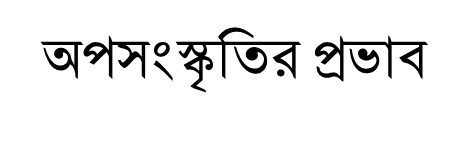 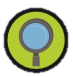 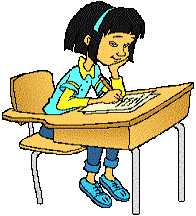 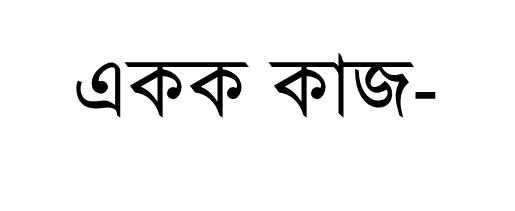 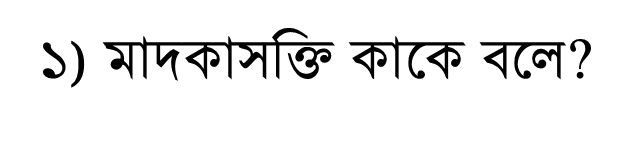 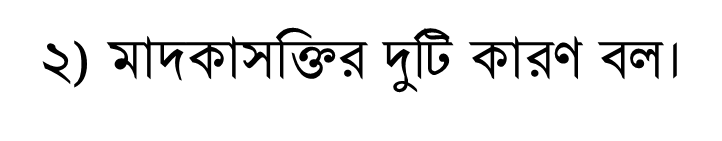 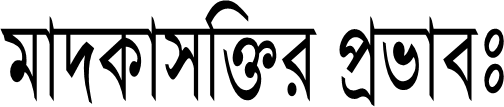 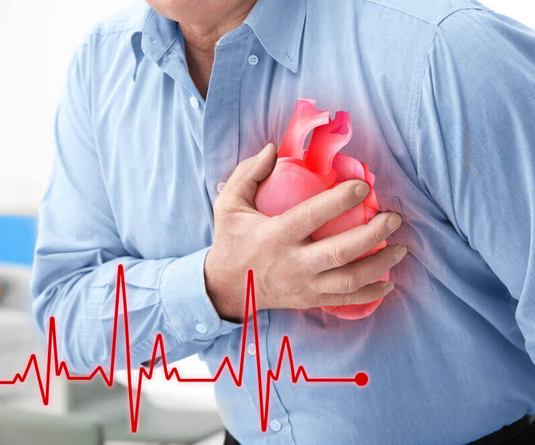 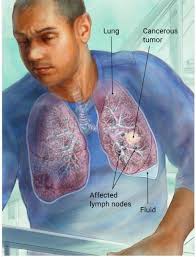 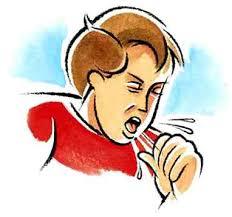 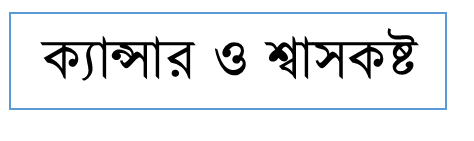 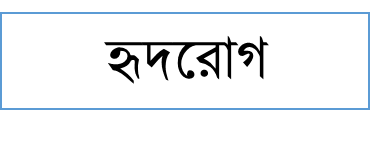 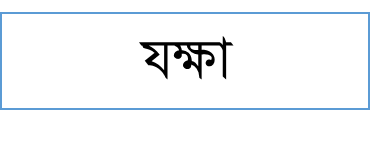 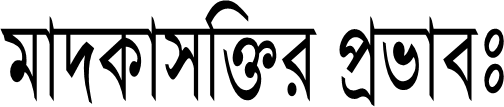 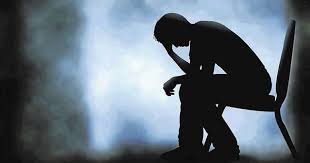 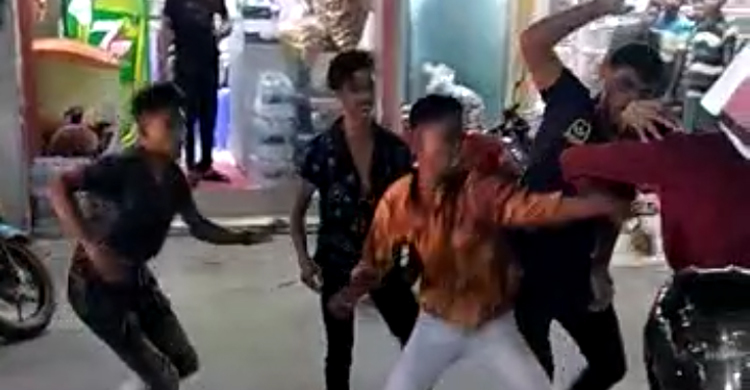 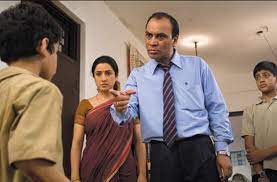 হতাশা ও হীনমন্যতা ভোগা
পারিবারিক অশান্তি
সামাজিক নৈরাজ্য
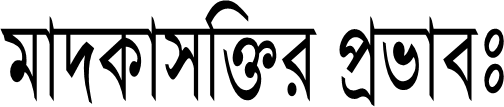 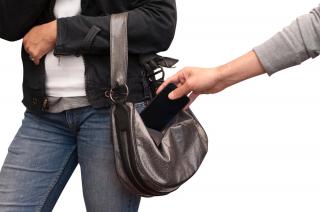 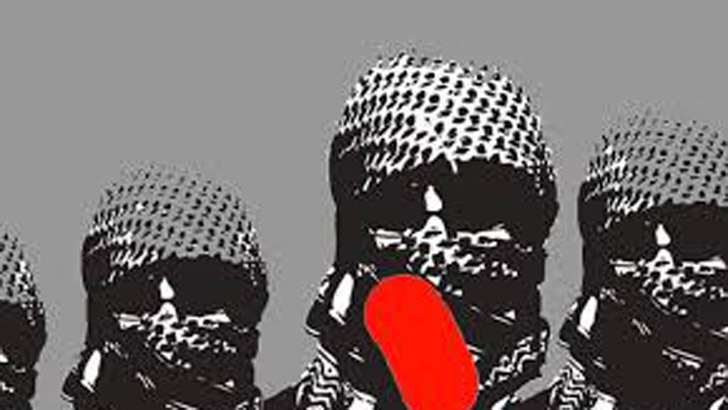 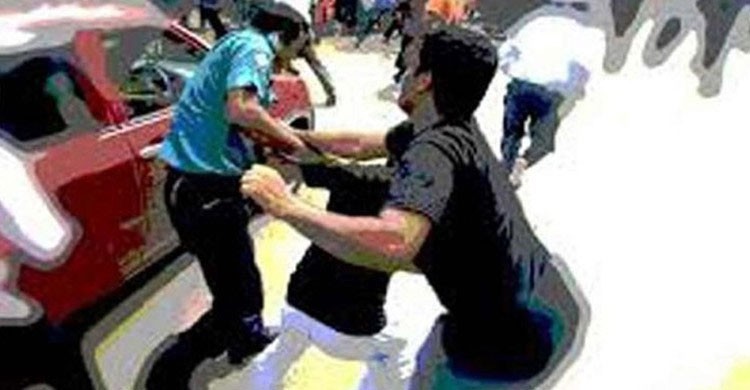 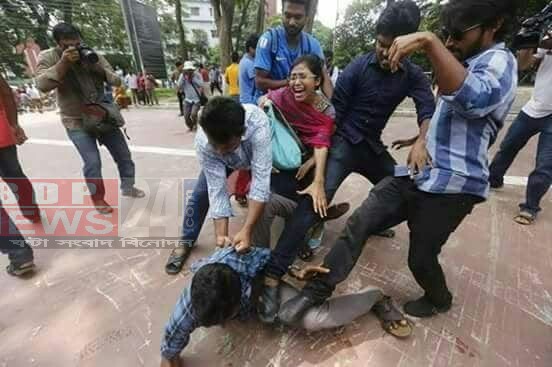 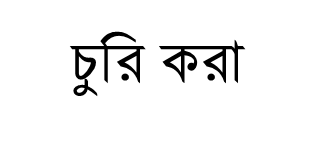 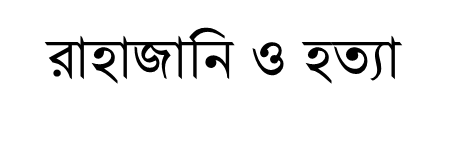 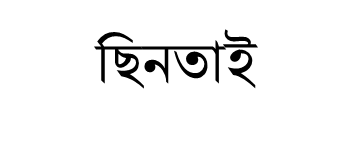 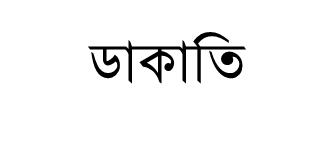 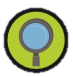 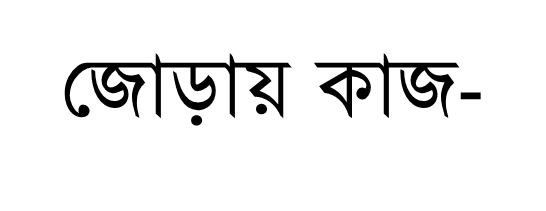 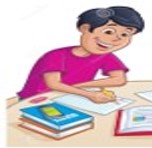 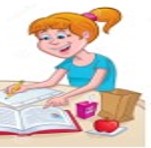 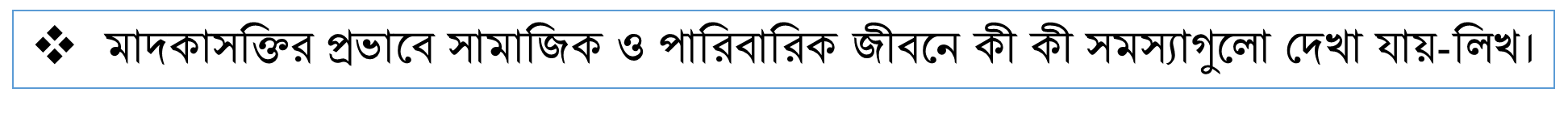 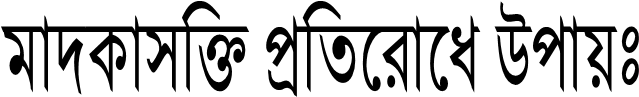 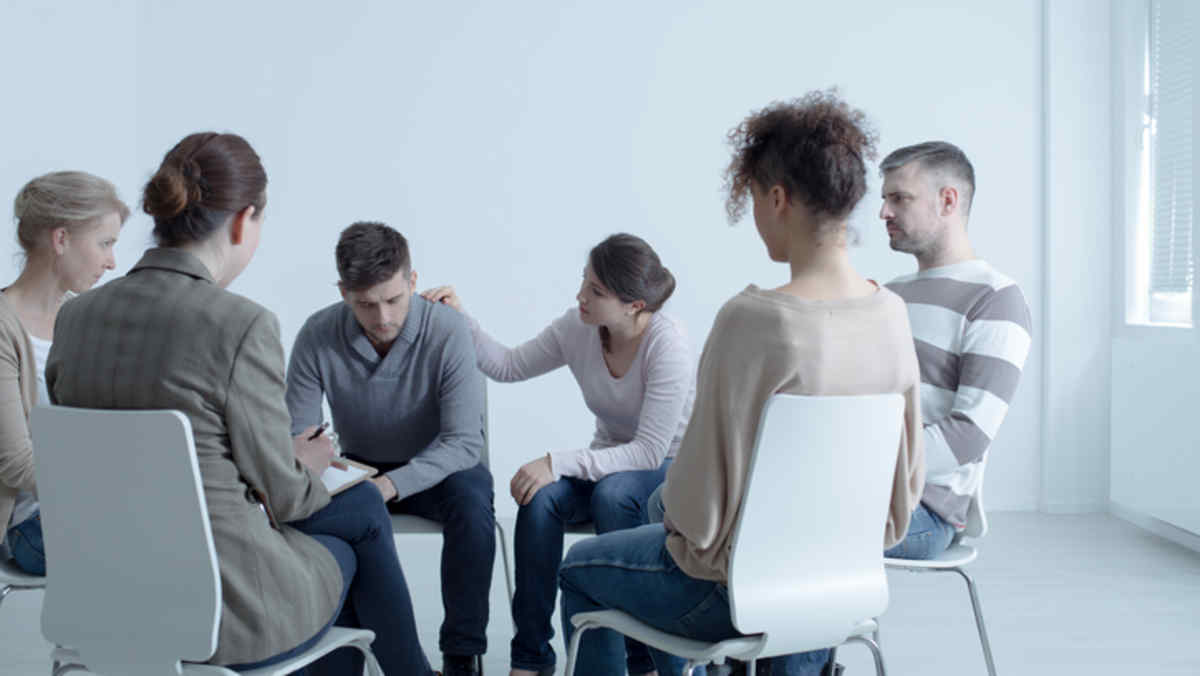 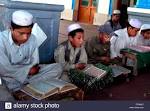 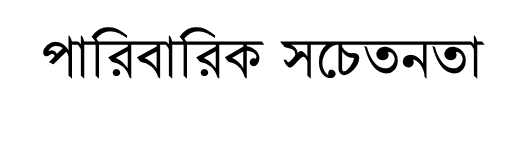 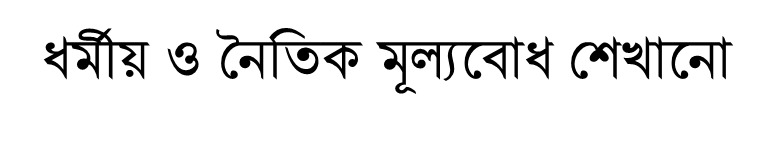 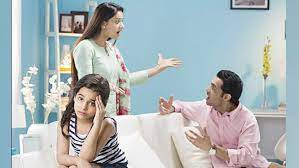 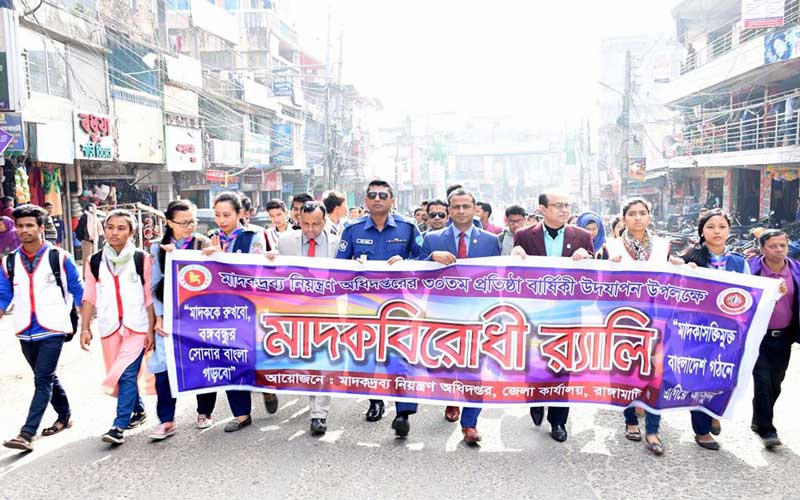 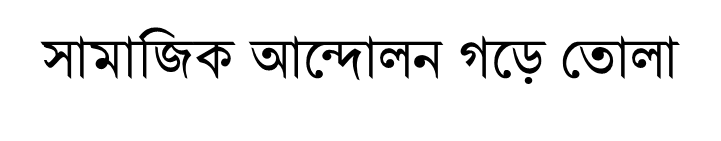 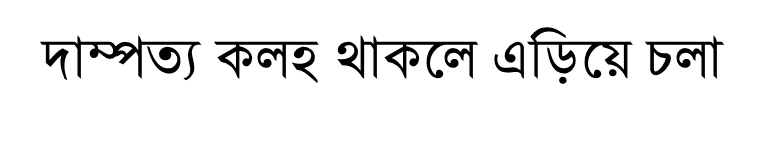 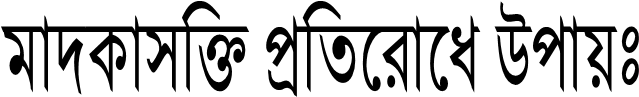 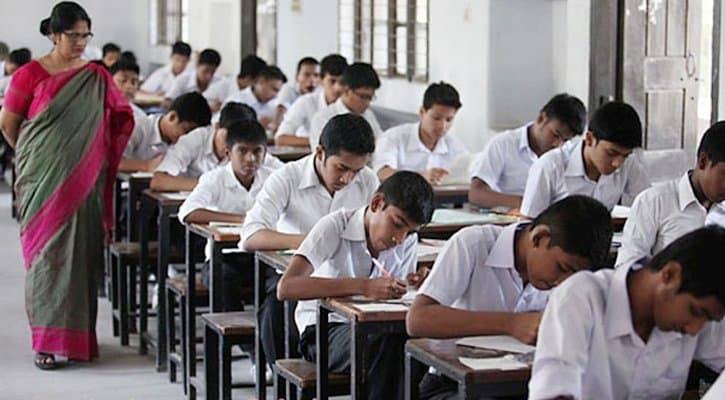 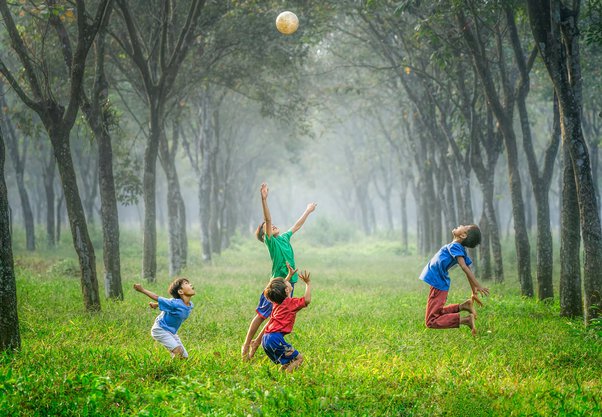 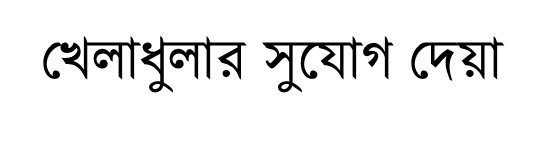 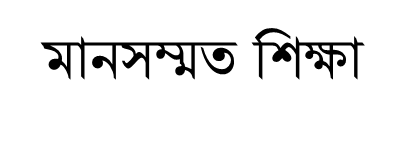 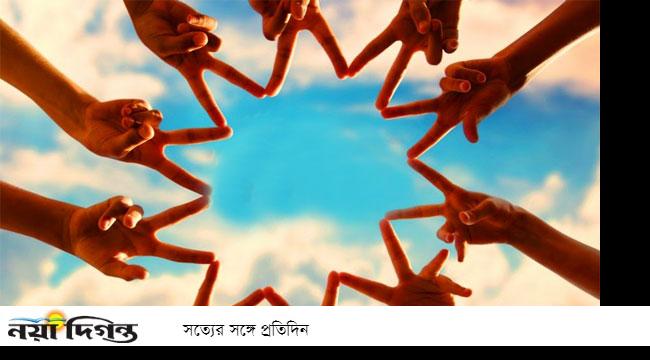 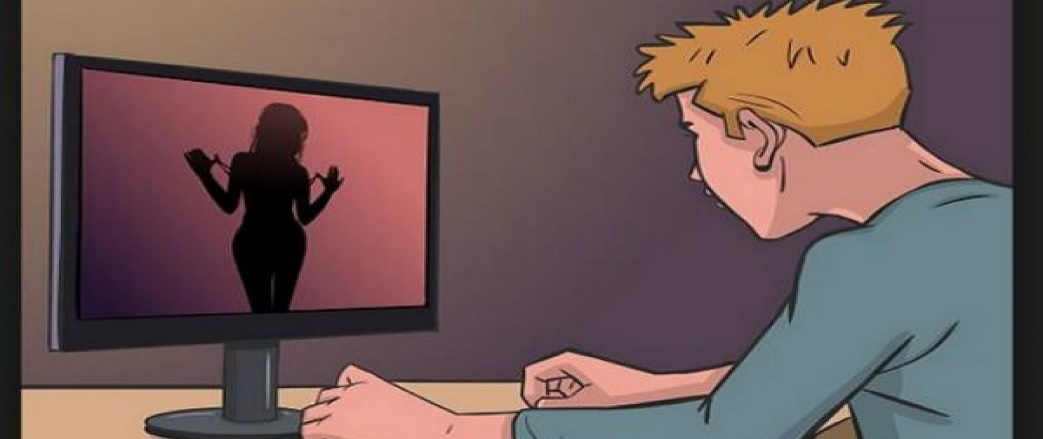 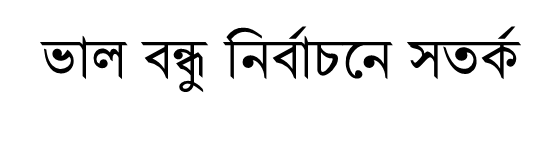 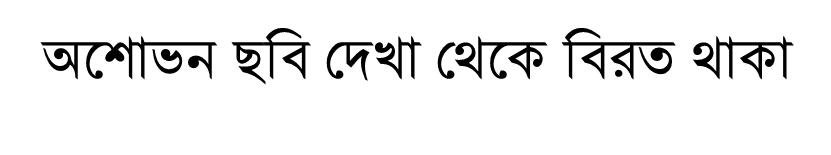 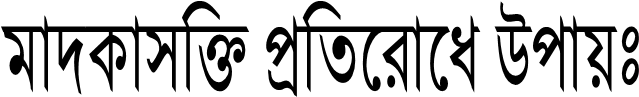 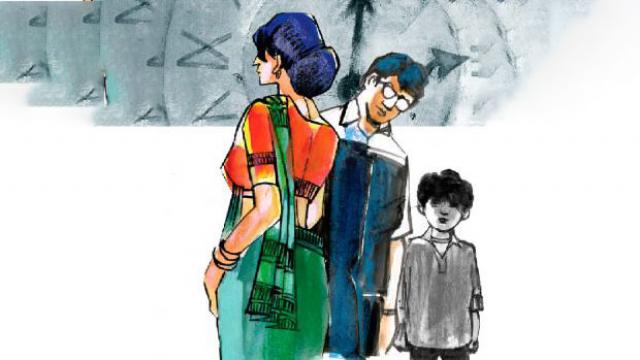 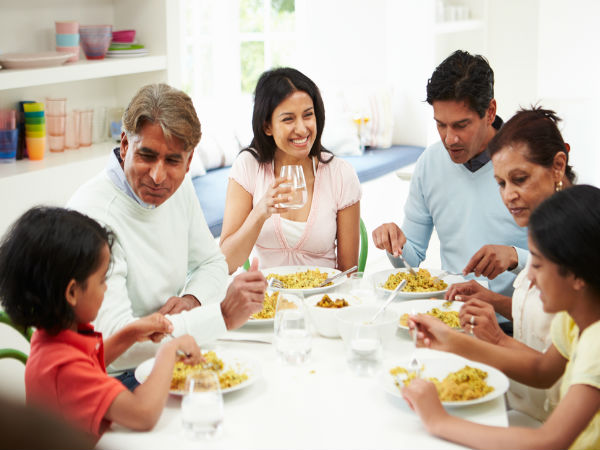 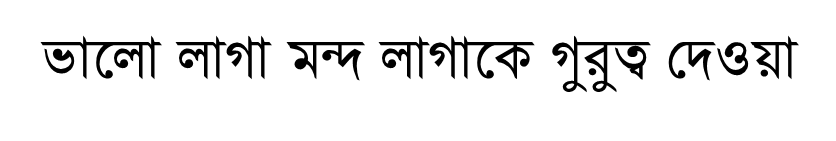 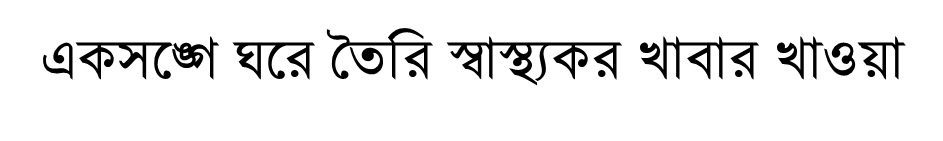 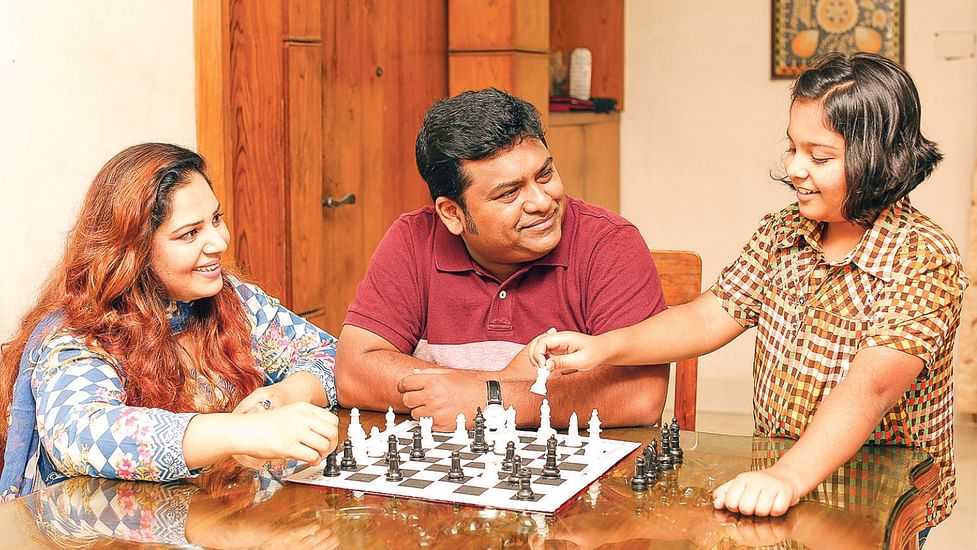 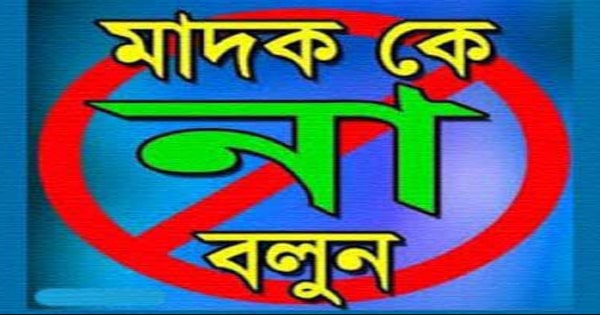 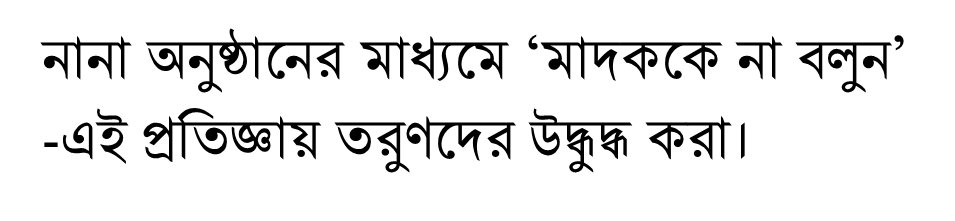 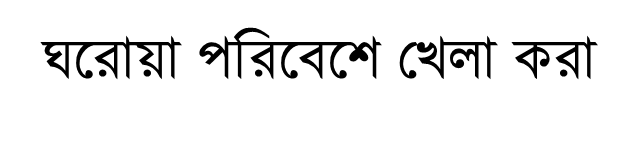 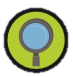 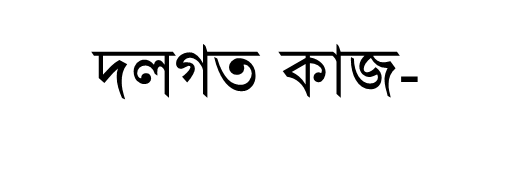 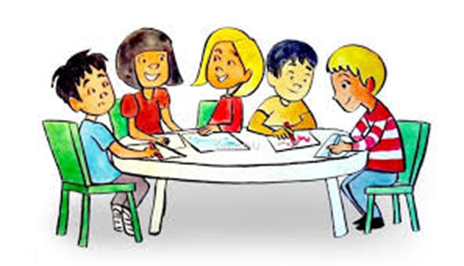 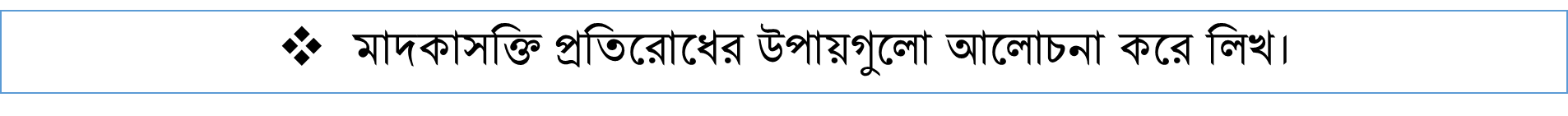 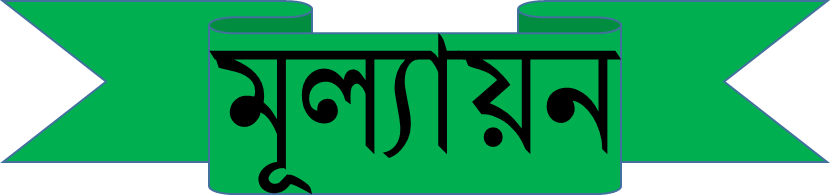 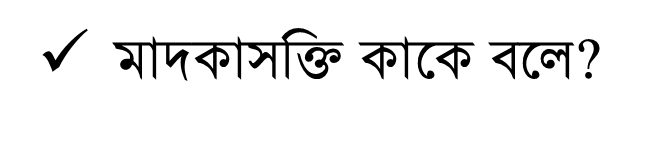 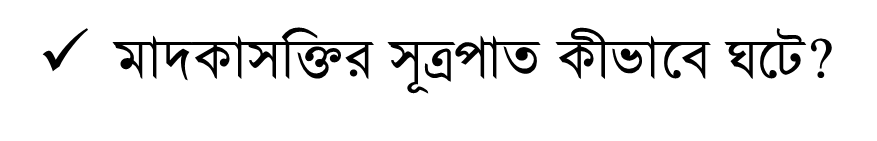 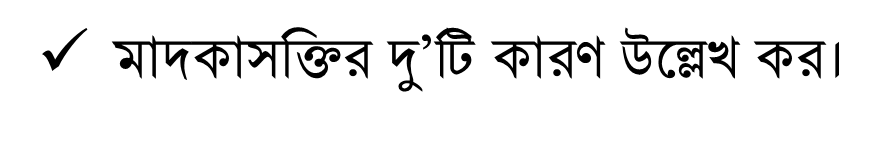 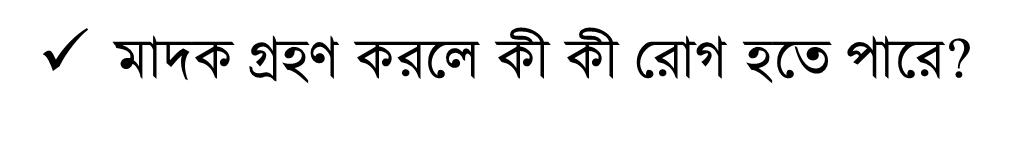 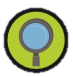 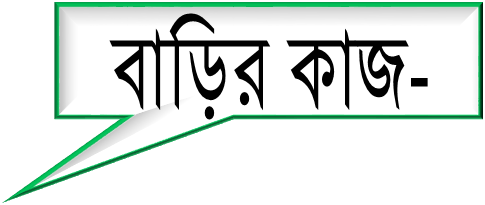 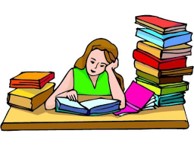 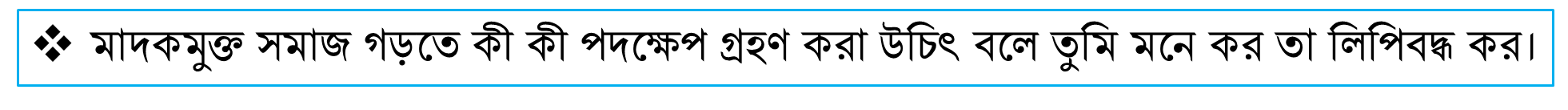 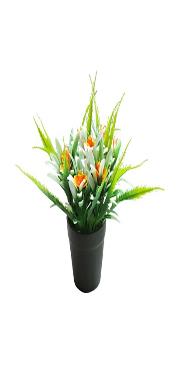 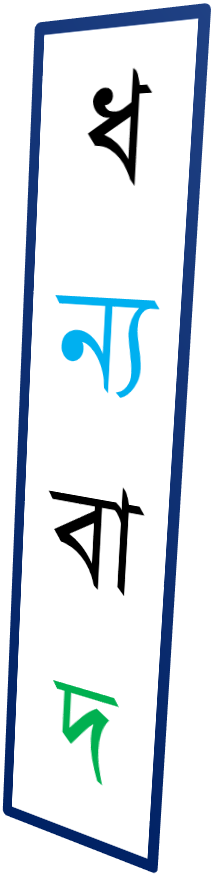 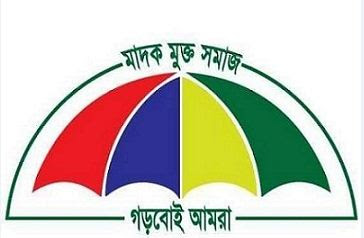 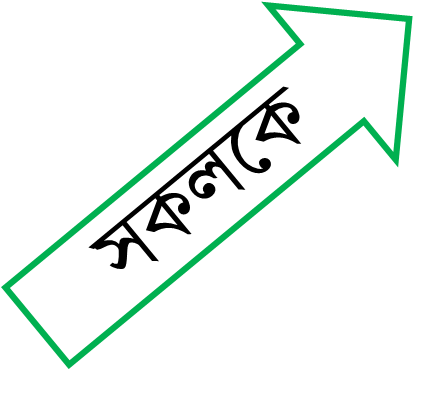